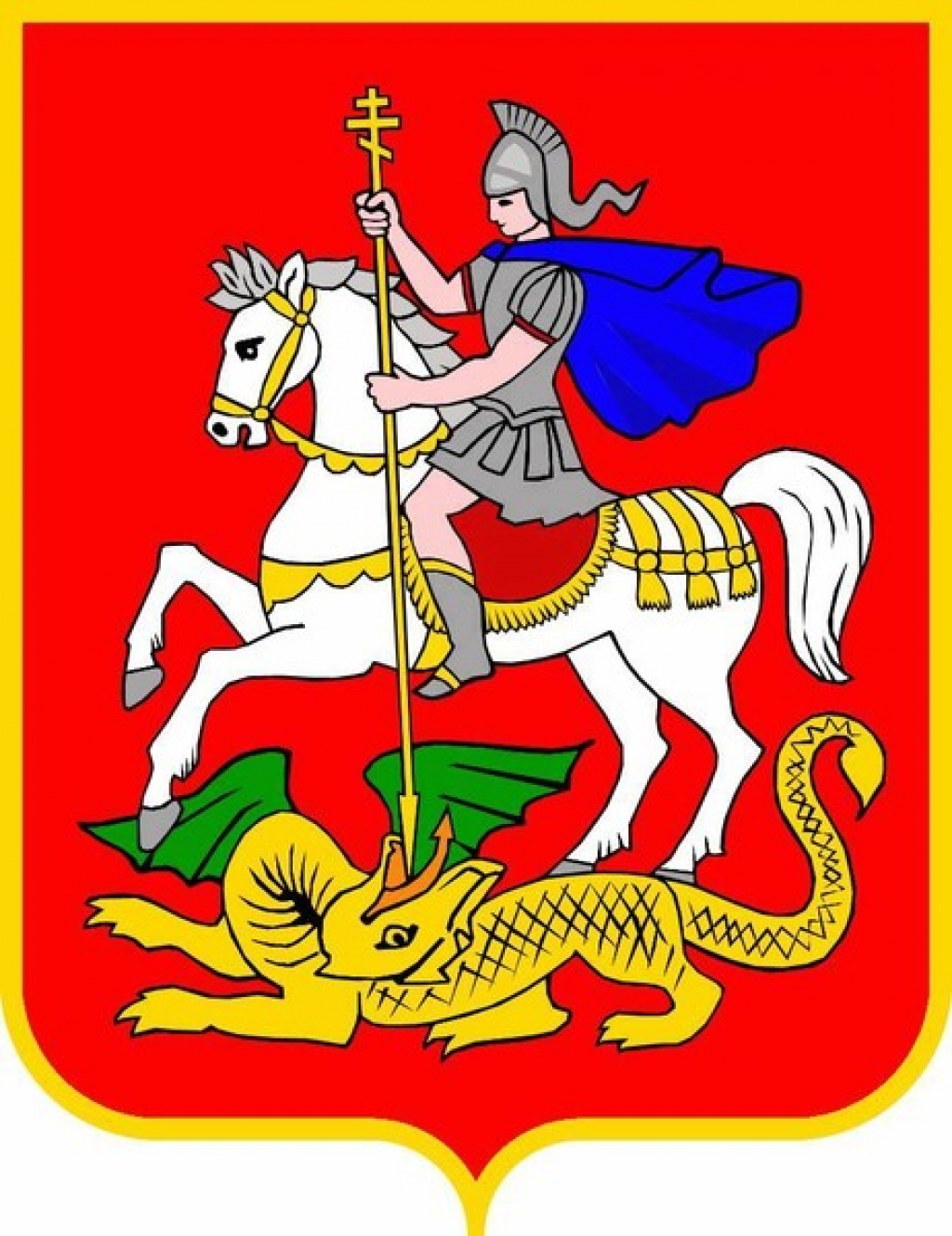 Региональный семинар-практикум:«Наставничество –как эффективный способ создания мотивирующей среды для раскрытия потенциала каждого педагога через формирование новых профессиональных связей»11.01.2021
Мастер-класс «Методика подготовки обучающихся 10 класса к ЕГЭ по обществознанию в соответствии с КИМ 2022 г.»
Вас приветствуют - наставник:
Татьяна Юрьевна Макарова – учитель истории, обществознания и права; старший эксперт Московской области по проверке ЕГЭ по истории
	Общий трудовой стаж – 31 год
	Общий педагогический стаж – 31 год
	Стаж работы старшим экспертом Московской области по проверке ЕГЭ по истории – 17 лет (2021 год)
	Стаж работы старшим экспертом Московской области по проверке ЕГЭ по обществознанию – 15 лет
Вас приветствуют – наставляемый:
Мария Владимировна Перфильева – учитель истории, обществознания и права
Общий трудовой стаж – 6 лет
Общий педагогический стаж – 6 лет
Урок обществознания: «Готовимся к ЕГЭ по обществознанию»«Учитесь и когда придёт время прикладывать усвоенное к делу - разве это не прекрасно...» - Конфуций, китайский философ.
Цель урока: способствовать расширению и углублению знаний обучающихся по обществознанию, практическому применению знаний при выполнении заданий ЕГЭ.
Педагогические технологии, используемые на уроке: сотрудничества, проблемного, группового, игрового обучения.
Тип урока: применение знаний и умений (урок-семинар).

Форма урока: ролевая игра.Методы урока: частично-поисковый, проблемный, практический.

Формы работы на уроке: групповая, парная, индивидуальная.
Этапы урока:1.Мотивация к учебной деятельности.2.Актуализация знаний.3.Контроль знаний и умений.4.Обобщение и систематизация знаний.5.Итоги урока. Рефлексия.6.Домашнее задание.
Мотивация к учебной деятельности
«Учителя только открывают двери, дальше Вы идёте сами» - Конфуций, китайский философ.
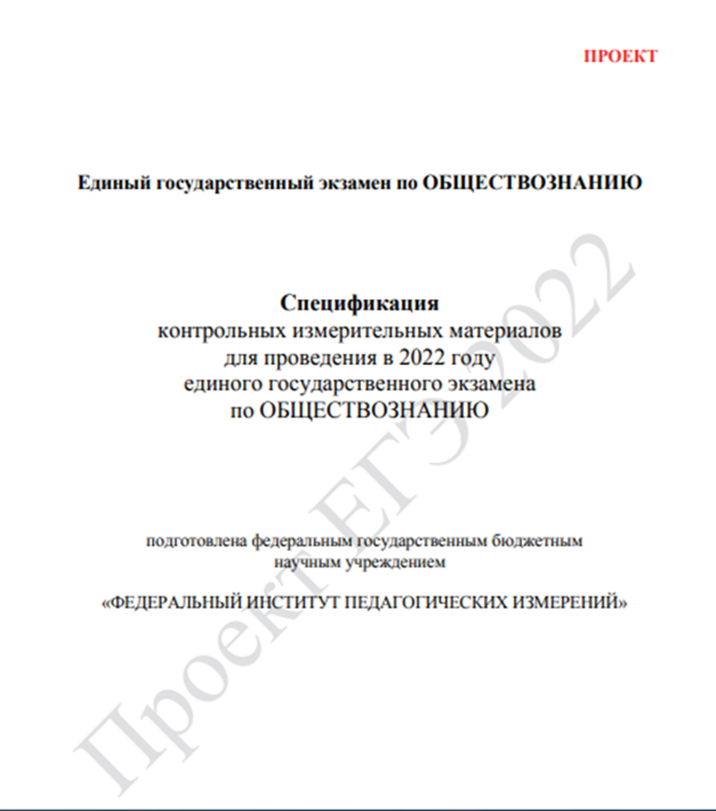 Актуализация знаний
Изменения в КИМ 2022 года ЕГЭ по обществознанию  
(проект):
https://fipi.ru/ege/demoversii-specifikacii-kodifikatory#!/tab/151883967-9
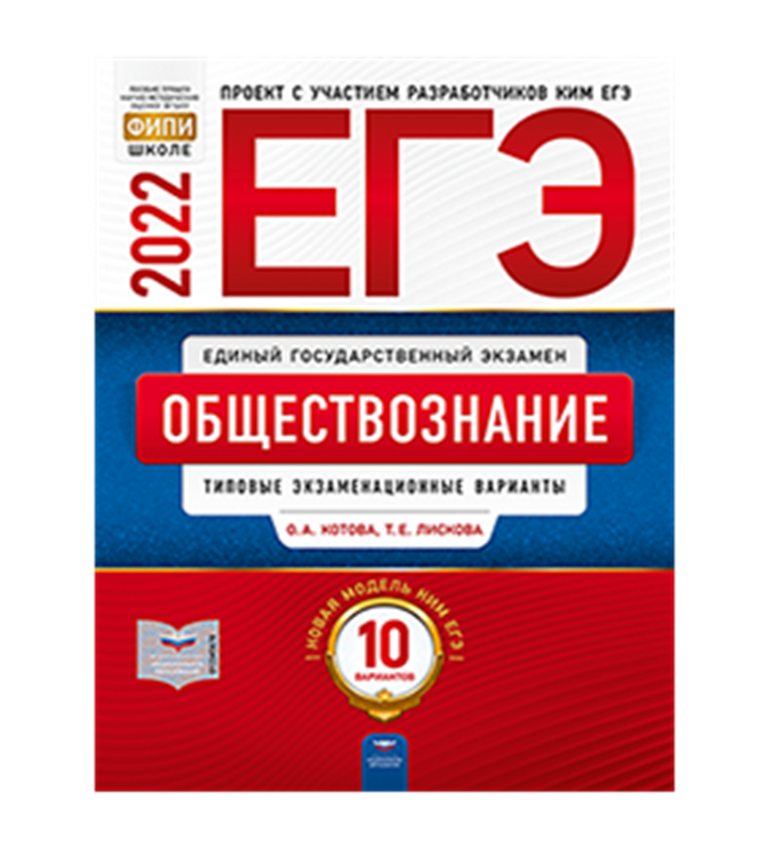 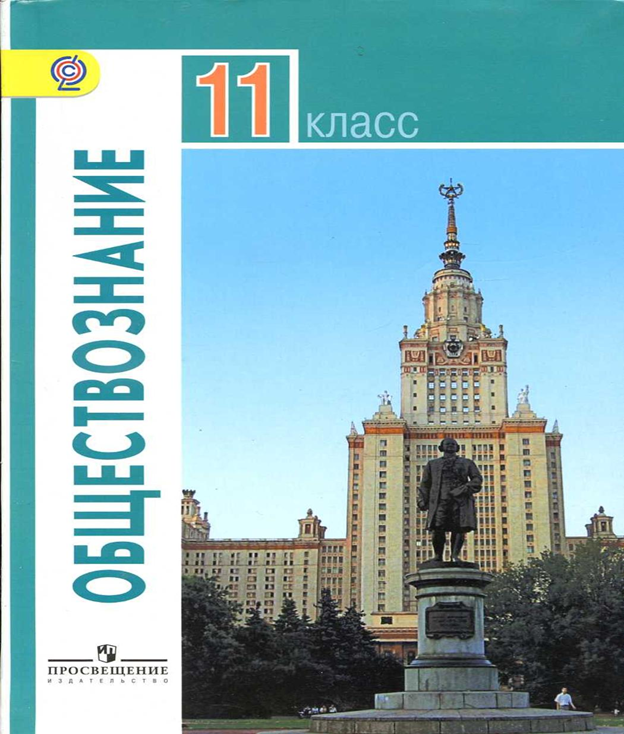 Контроль знаний и умений. Работа в группах
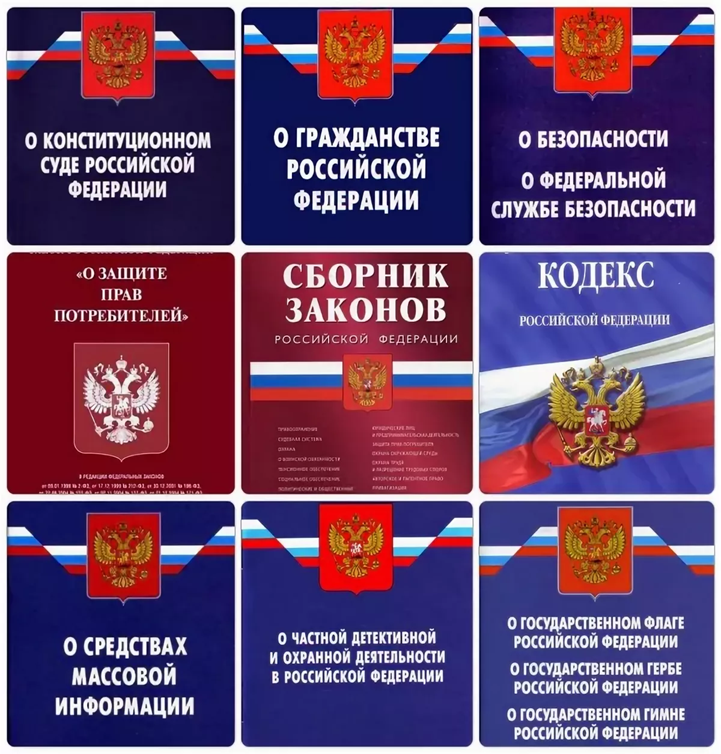 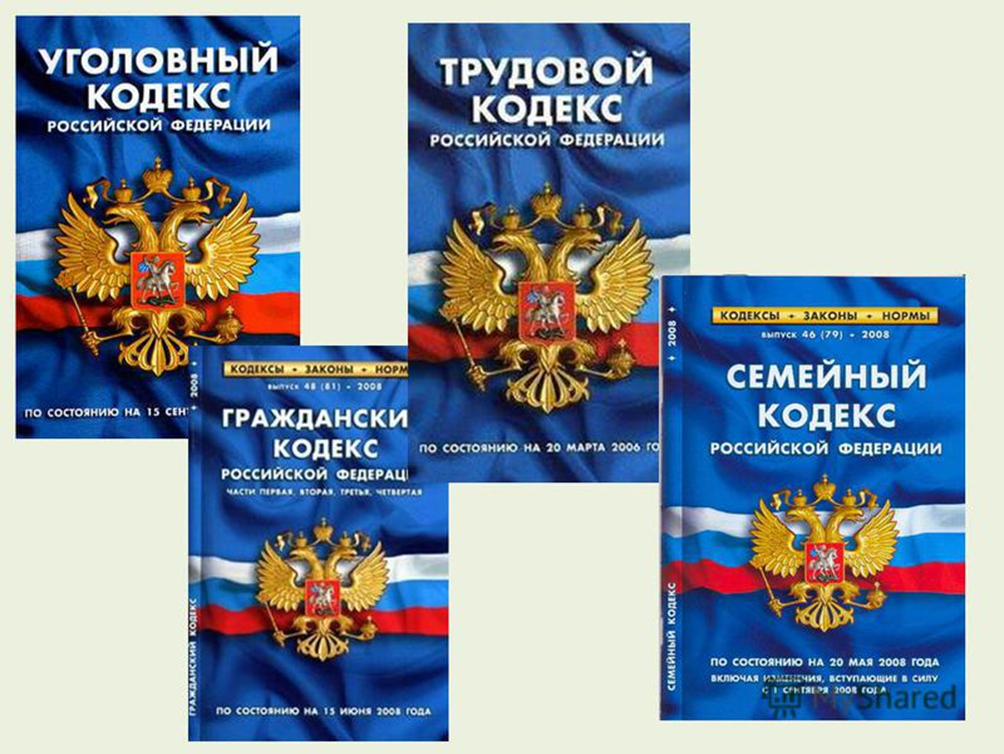 Обобщение и систематизация знаний
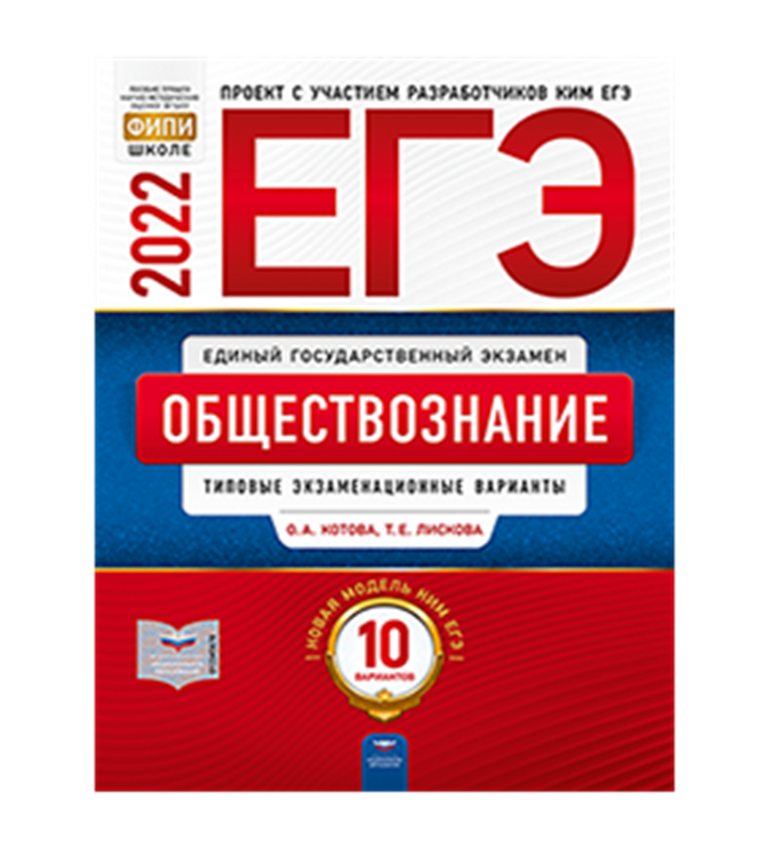 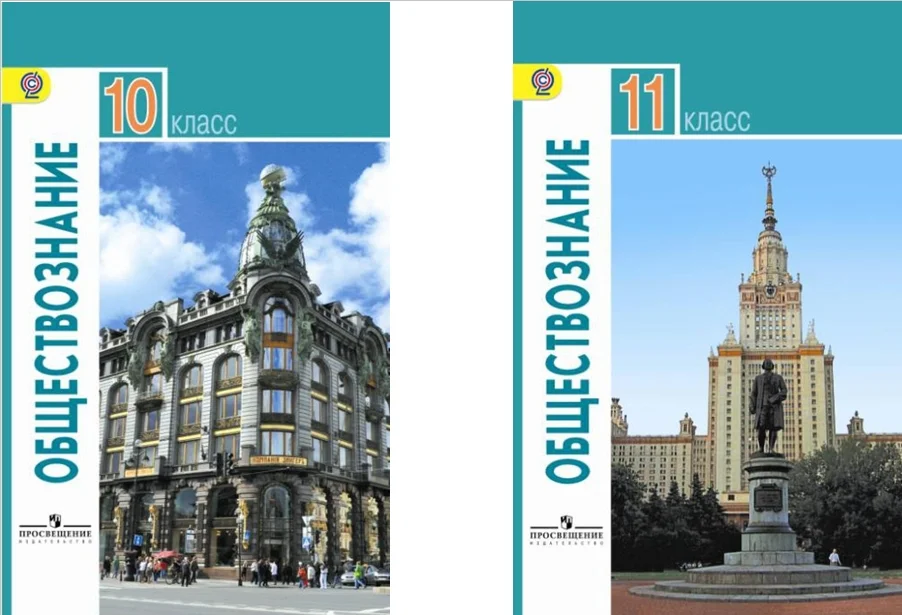 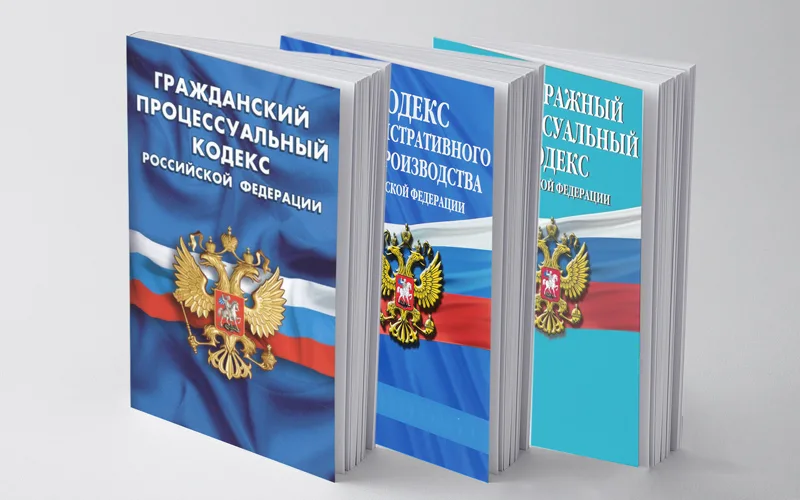 Итоги урока. Рефлексия
Человека в восточной философии сравнивают с деревом. С каким деревом и временем года Вы сегодня себя ассоциируете и почему?
С зимним, весенним, летним или осенним!?
1
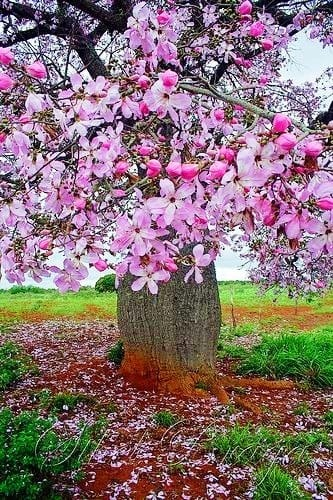 2
1
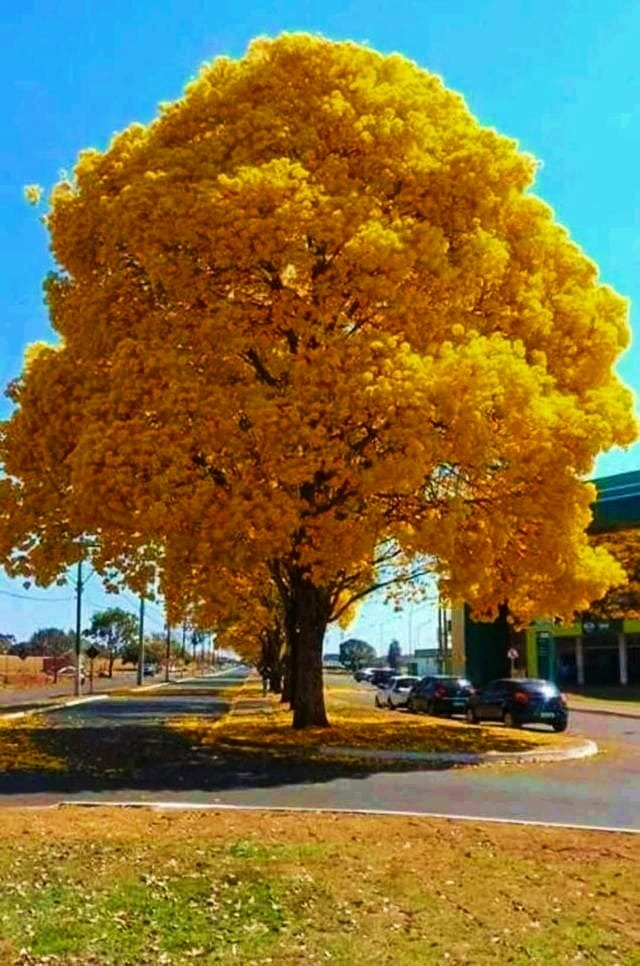 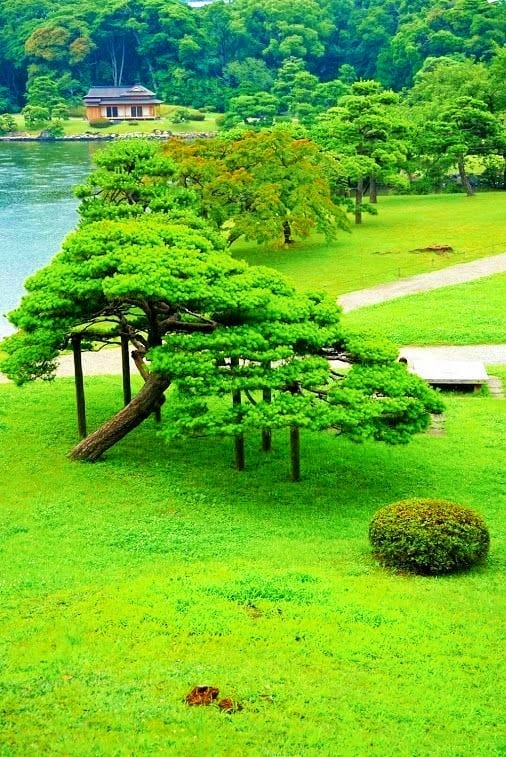 4
3
Домашнее задание
Выполнить задания 1 части варианта ЕГЭ по обществознанию и заполнить 1 бланк черной гелевой ручкой в соответствии с КИМ 2022 года.
«Вы сами определяете направление и меру сложности вашего пути» - восточная философия.
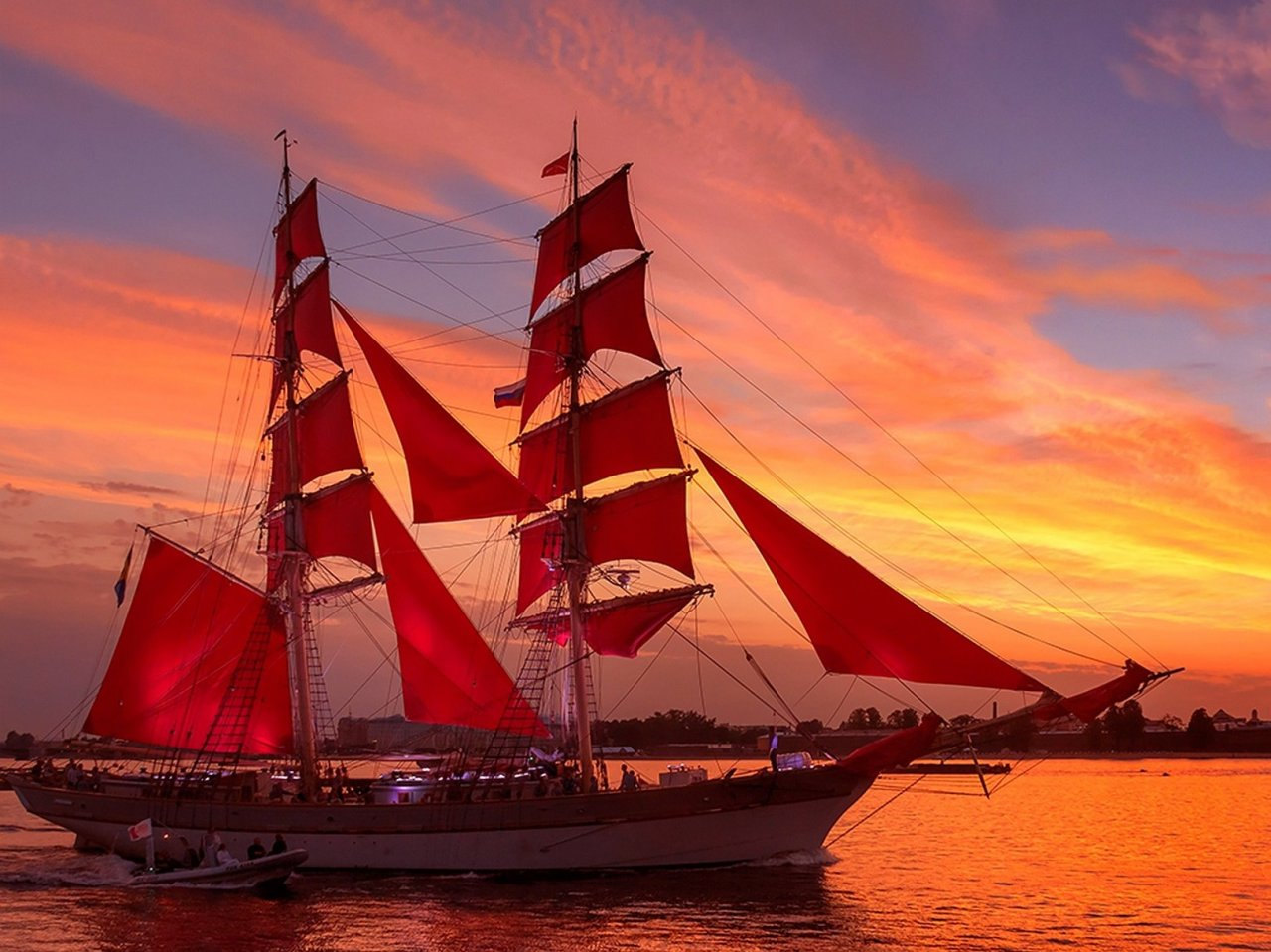 Желаем успехов и 100 баллов по ЕГЭ!!!